ОБУЧЕНИЕ ГРАМОТЕ: РАЗВИТИЕ ЗВУКО – БУКВЕННОГО АНАЛИЗАУ ДЕТЕЙ 5-6 ЛЕТ
Петрушина Наталья Сергеевна
педагог дополнительного образования
ГБДОУ центр развития ребёнка – детский сад № 114 
Адмиралтейского района Санкт - Петербурга
ТЕМА: Чтение слов из пройденных букв АУ, УА.Закрепление пройденного материала.
ЦЕЛЬ: 
Способствовать развитию звуко-буквенного анализа. 
Формировать умение читать слова из пройденных букв УА, АУ.
Закреплять знания о гласных звуках и буквах А, О, У, Ы, Э.
Закреплять умение определять первый звук в названиях предметов и находить соответствующую букву.
Закреплять умение называть слова с заданным звуком.
Продолжать учить определять, какой гласный звук находиться в середине слова.
Закреплять умение писать печатные гласные буквы.
Учить понимать учебную задачу и выполнять её самостоятельно.
Формировать навык самоконтроля и самооценки.
№ 1: Напиши и прочитай, как кричит девочка, которая заблудилась в лесу, и как плачет малыш.
А   У
 А        У
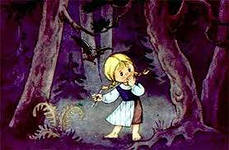 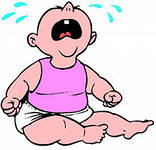 У   А
У        А
ИГРА «Кто больше?»
Кто больше назовёт овощей, в названии которых есть звук А? (картофель, капуста, репка, свекла, редиска, кабачок, баклажан).
Кто больше назовёт животных, в названии которых есть звук О? (волк, слон, ослик, лошадь, кошка, крот, корова, бычок).
Кто больше назовёт птиц, в названии которых есть звук У? (утка, курица, гусь, глухарь).
№ 2: Покажи стрелочкой, кто в каком домике живёт, а для этого определи первый звук в названии нарисованных предметов.
О
А
У
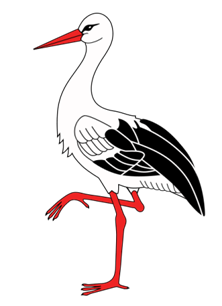 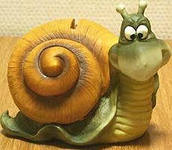 № 3: Закрасьте только гласные буквы. Назовите и сравните буквы, которые закрасили.
А 
П
О
Ч
У
С
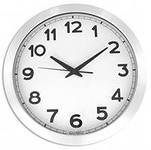 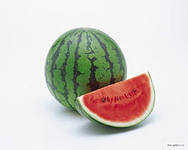 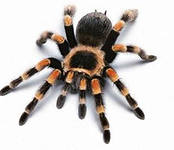 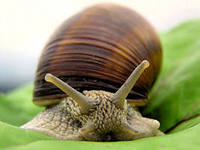 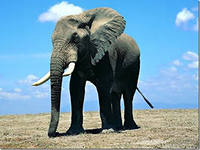 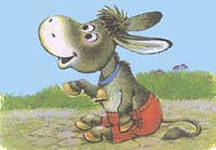 № 3: продолжение.
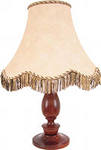 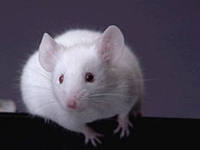 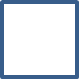 М
 Э
 Н
Л
 Ы
  Р
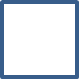 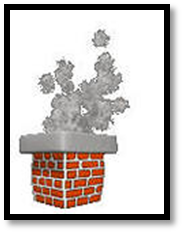 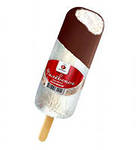 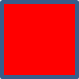 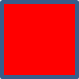 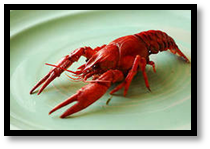 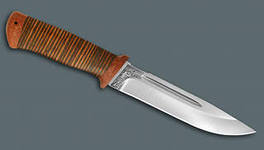 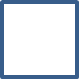 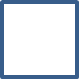 № 4: В каждом квадрате напиши гласную букву, соответствующую гласному звуку, который есть в названии предмета.
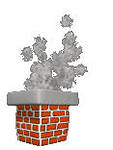 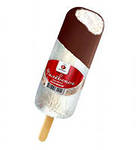 Ы



  О             А
Э
                             


   У             Ы
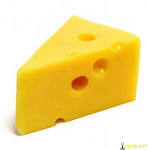 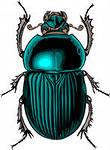 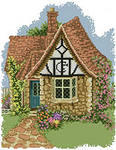 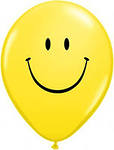 ИГРА «Подскажи словечко».
Задание: Подсказать слово в конце стихотворений – загадок.
Он большой, как мяч футбольный,                      Все ребята со двора
Если спелый – все довольны,                          Малярам кричат … ура (У)
Так приятен он на вкус, 
И зовут его … арбуз (А)

На лучинке, в бумажке,                                             Несу я урожаи, 
В шоколадной рубашке,                                       Птиц к югу отправляю,
В руки проситься само,                                   Деревья раздеваю
Что же это? … эскимо (Э)                 Но не касаюсь сосен я … Осень (О).
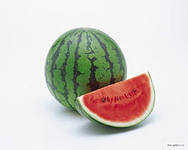 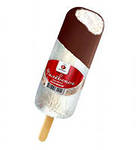